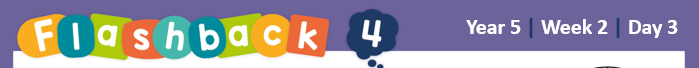 Year 5 | Week 2 | Day 3
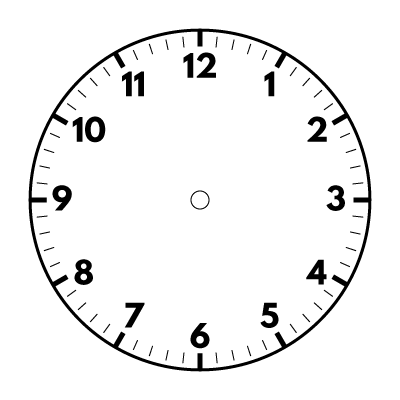 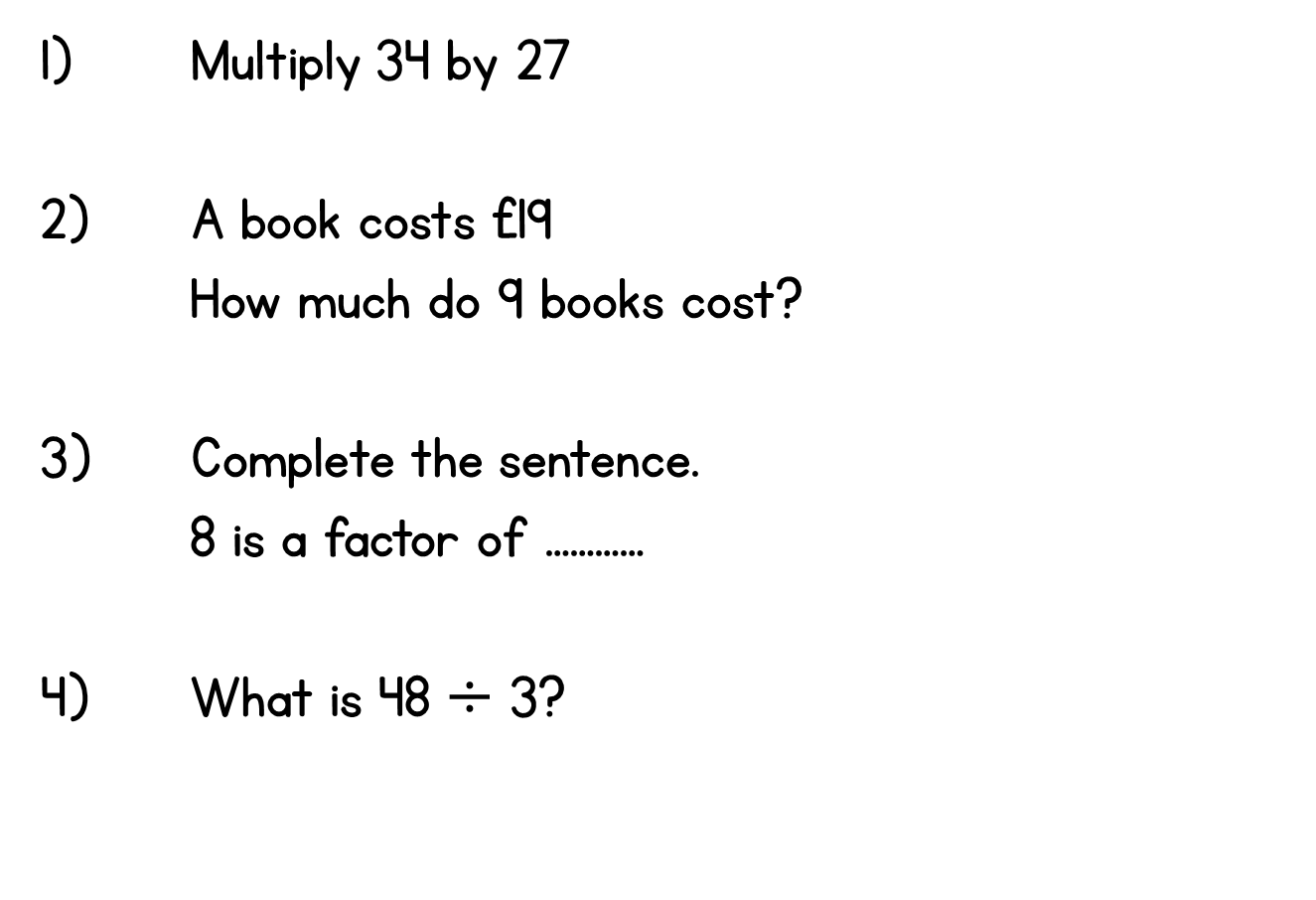 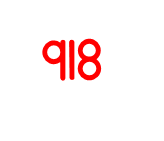 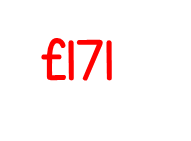 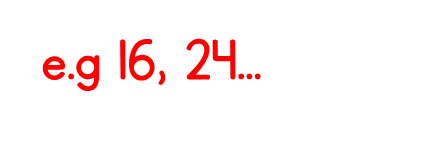 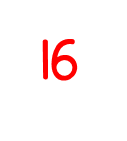 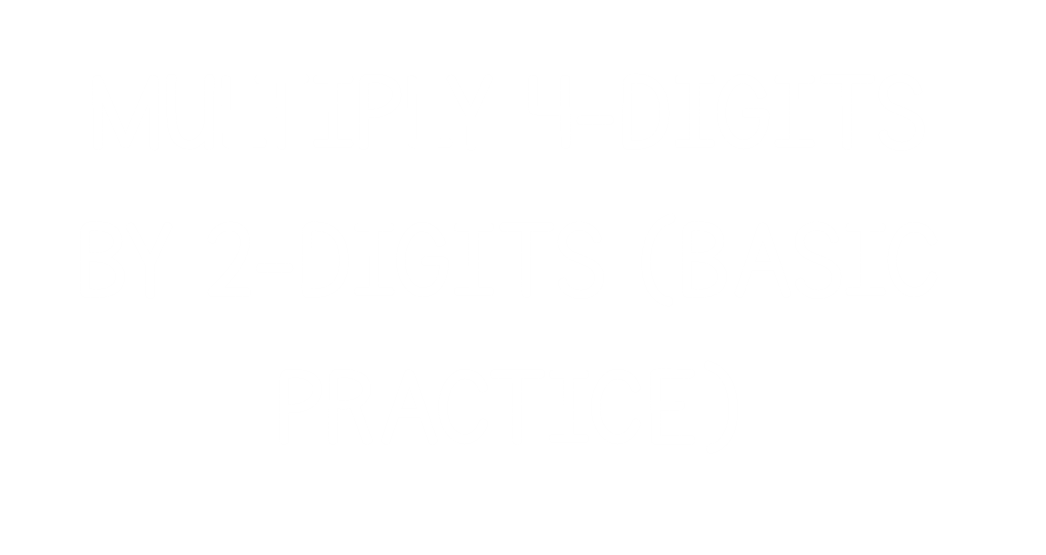 1)		1 × 415 =


2)		100 × 415 =


3)		200 × 415 =


4)		 415 × 201 =
415
1)		1 × 415 =


2)		100 × 415 =


3)		200 × 415 =


4)		 415 × 201 =
41,500
83,000
83,415
415 × 200 + 415 × 1
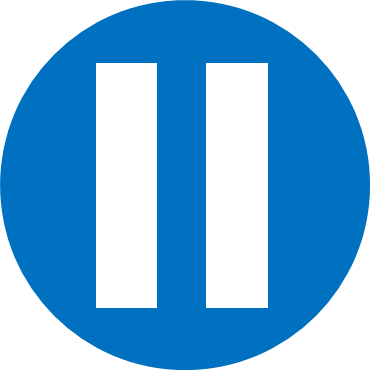 Have a think
2,313
2
6
2
4
6
74,016
2,313
2
6
2
4
6
6
9
0
30
3
9
2,313
6
1
0
4
7
1
1
1
Let’s consider what that calculation would look like using the area method.
10
3
300
2,000
90
30
60,000
9,000
300
2
4,000
600
6
20
60,000 + 9,000 + 4,000 + 600 + 300 + 90 + 20 + 6 =
74,016
208,692
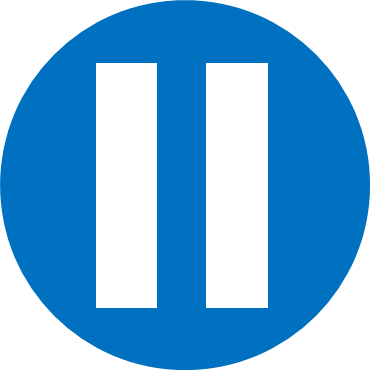 Have a think – try this one in your books. Do you notice anything as you do it?
6,324
2
3
1
9
8
7
1
1
1
8
9
7
2
0
30
6,324
1
1
9
6
0
8
2
2
1
1
1
215,540
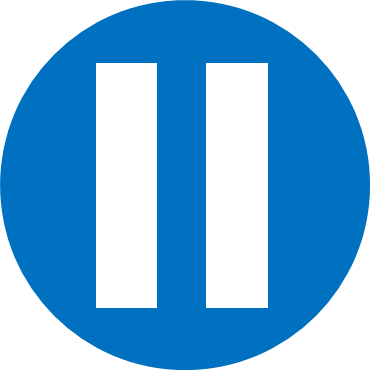 Have a think – try this one in your books as well
4,145
2
0
2
8
9
1
2
0
7
2
5
0
50
4,145
2
2
2
4
5
1
5
0
2
1
1
Can you spot the three errors?
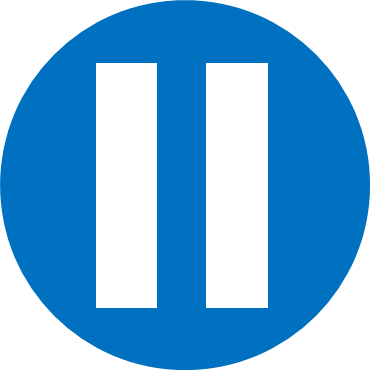 Have a think
4
0
5,402
4
2
1
0
4
2
0
8
1
0
20
5,402
3
2
4
7
2
1
2
8
4
9
6
Have a go at the questions on the worksheet – copy them into your book